Акумуляторна машинка для видалення катишків
RCC100-B  
-Живлення: 2 батарейки типу АА (у комплект не входять), 
-швидкість обертання леза: до 8800 об / хв, 
-Вмикач ON / OFF, 
-Широкі гострі леза, 
-Сталева сітка, 
-Колір:  Білий з синім.
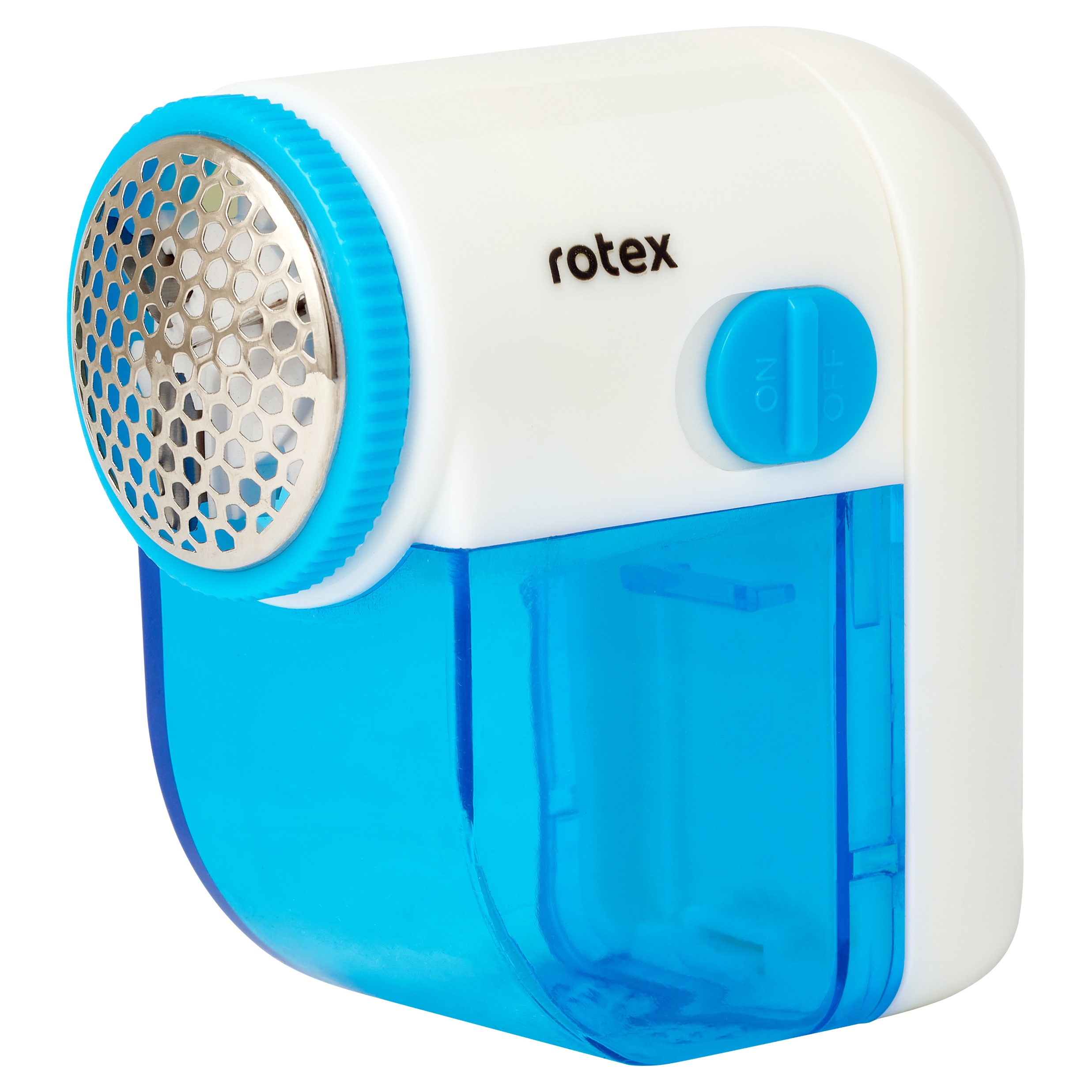 2
RCC100-R  
-Живлення: 2 батарейки типу АА (у комплект не входять), 
-швидкість обертання леза: до 8800 об / хв, 
-Вмикач ON / OFF, 
-Широкі гострі леза, 
-Сталева сітка, 
-Колір:  Білий з червоним.
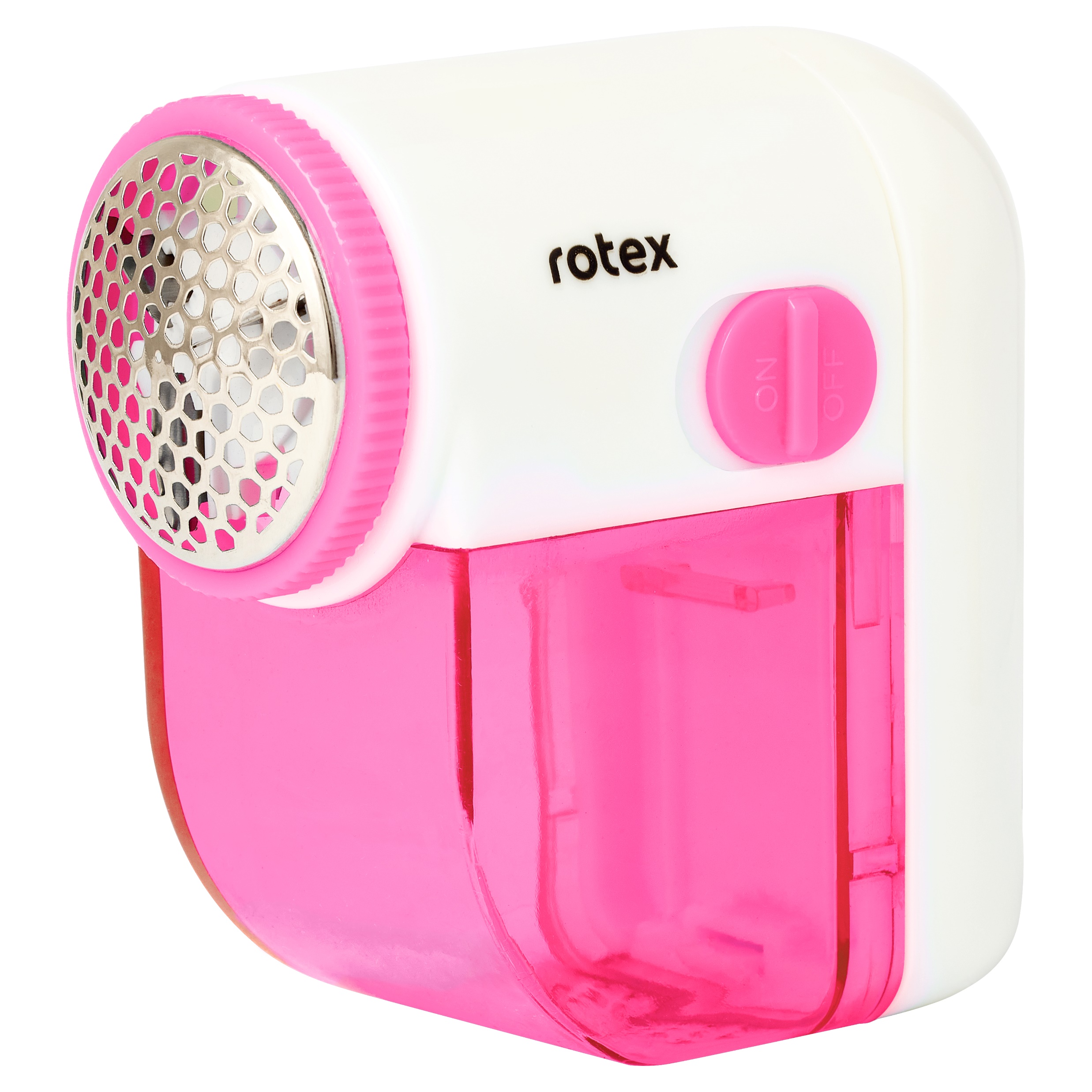 3
RCC100-V  
-Живлення: 2 батарейки типу АА (у комплект не входять), 
-швидкість обертання леза: до 8800 об / хв, 
-Вмикач ON / OFF, 
-Широкі гострі леза, 
-Сталева сітка, 
-Колір:  Білий з фіолетовим.
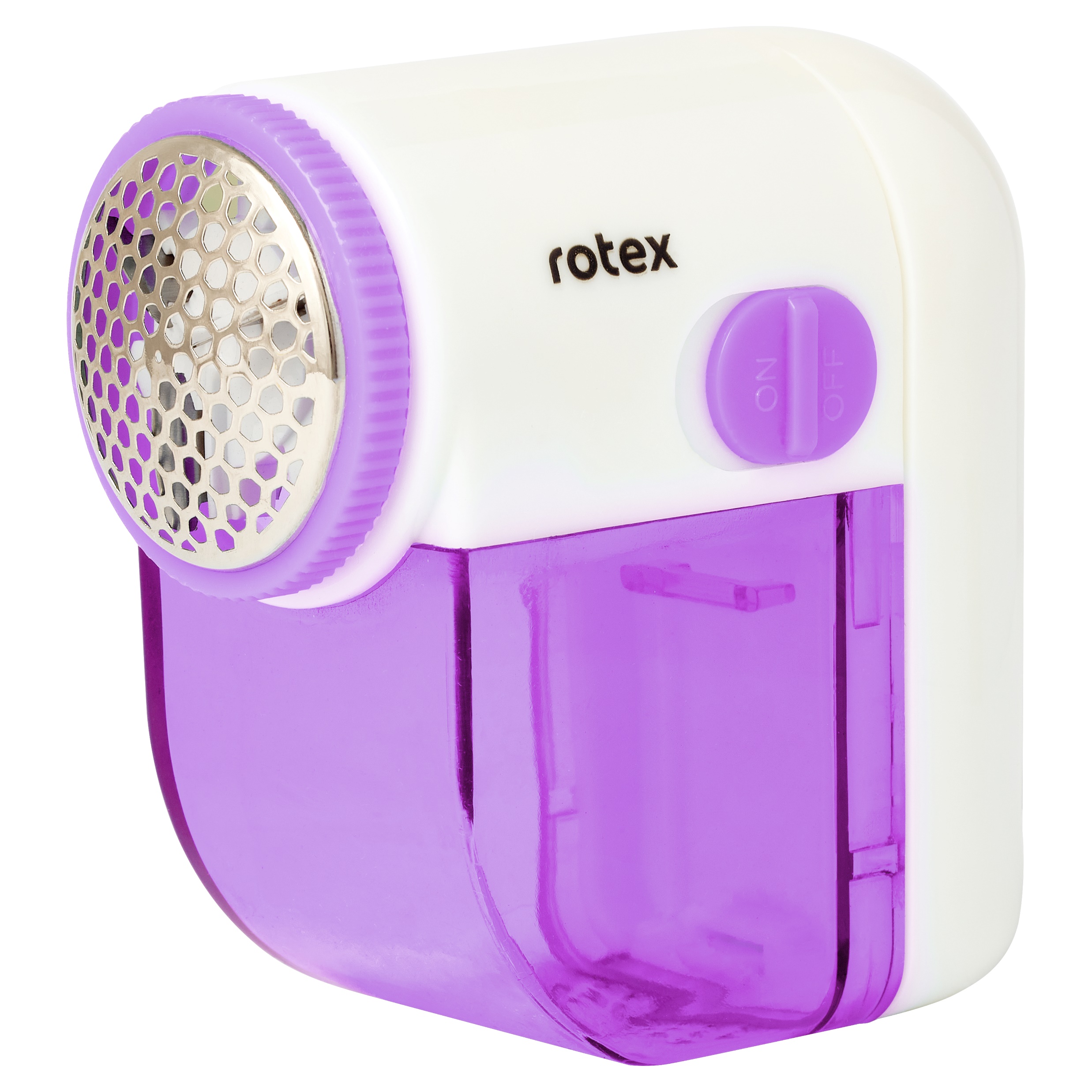 4
RCC200-B  
Номінальна потужність: 3 Вт 2хLR06 AA батарейки (не входять до комплекту) 
Швидкість обертання (без навантаження): 8800 об/хв±10% Рівень шуму (без навантаження): ≤65 дБ. 
Контейнер 60 мл для зберігання катишків,
Механізм захисту леза від пошкоджень.
Матеріал: ABS пластик корпуса сітка з нержавійкі для захисту леза. 
Діаметр сітки: 52 мм. 
Щітка для чищення в комплекті, 
Колір: темно-синій з помаранчевими вставками.
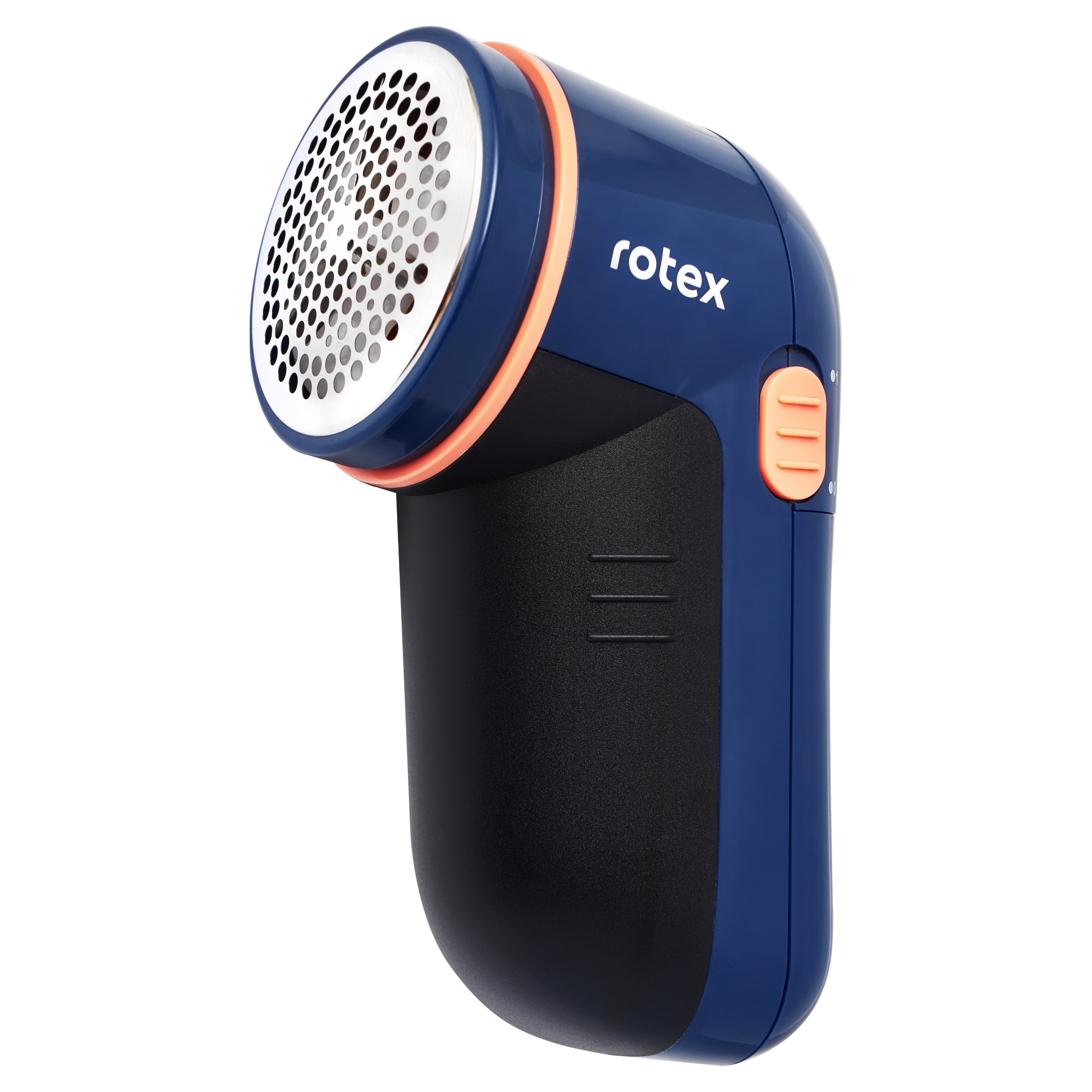 5
Дякуємо за увагу!
ВІДДІЛ ПРОДАЖІВ
(044) 207-10-43 (вн.1028)
sale@rotex.net.ua
СЕРВІСНЕ ОБСЛУГОВУВАННЯ
(044) 207-10-47
support@rotex.net.ua
Україна, м. Київ